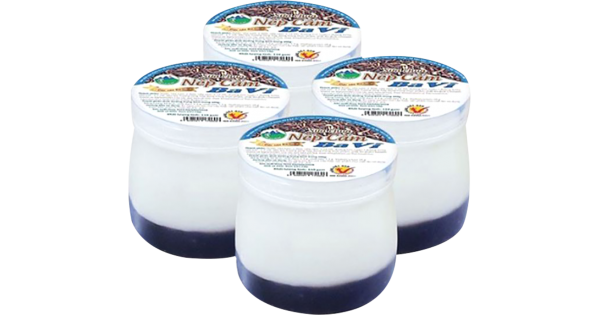 Sữa chua nếp cẩm
SUY NGẪM
Hình thái vi khuẩn lên men này như thế nào?
Làm sao có thể lấy giống vi khuẩn này để lên men trên quy mô lớn?
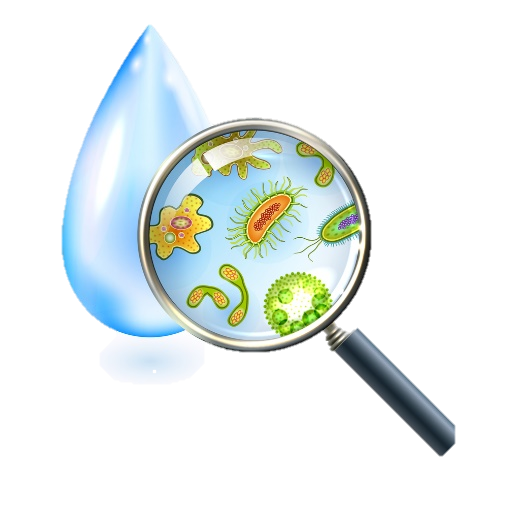 SỰ ĐA DẠNG VÀ
PHƯƠNG PHÁP NGHIÊN CỨU VI SINH VẬT (PHẦN 2)
CHỦ ĐỀ: SINH HỌC VI SINH VẬT
YÊU CẦU CẦN ĐẠT
Trình bày được một số phương pháp nghiên cứu vi sinh vật
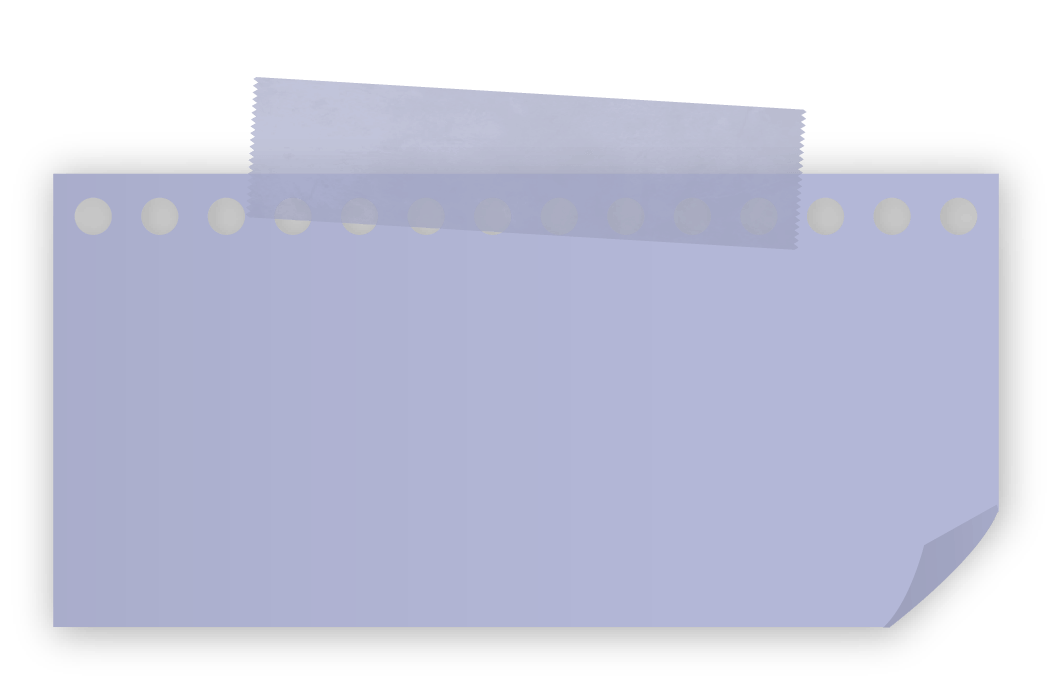 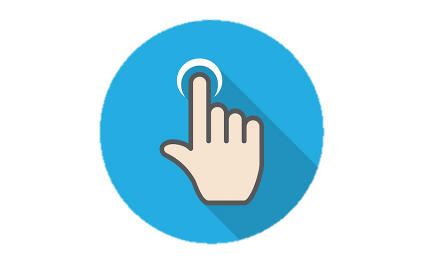 - Hãy kể tên một số phương pháp nghiên cứu vi sinh vật. Nêu ý nghĩa của việc nghiên cứu vi sinh vật?
Ứng dụng
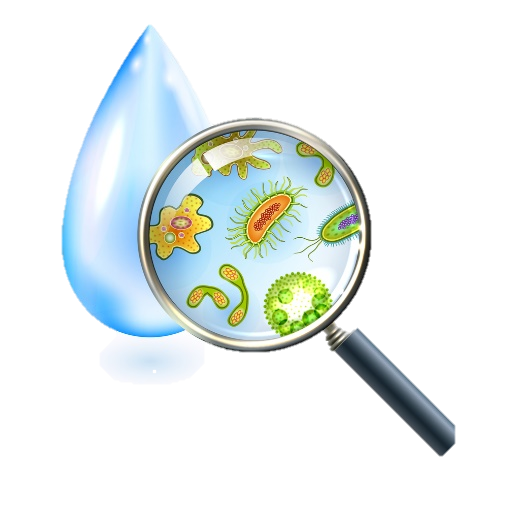 PHƯƠNG PHÁP NGHIÊN CỨU HÌNH THÁI 
(QUAN SÁT)
PHƯƠNG PHÁP QUAN SÁT
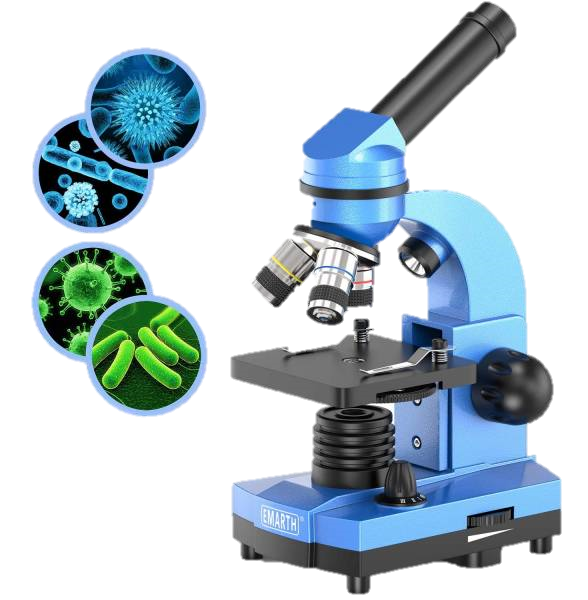 PHƯƠNG PHÁP QUAN SÁT
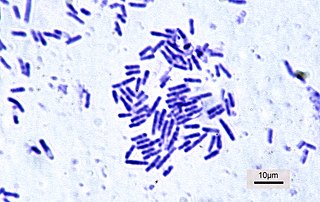 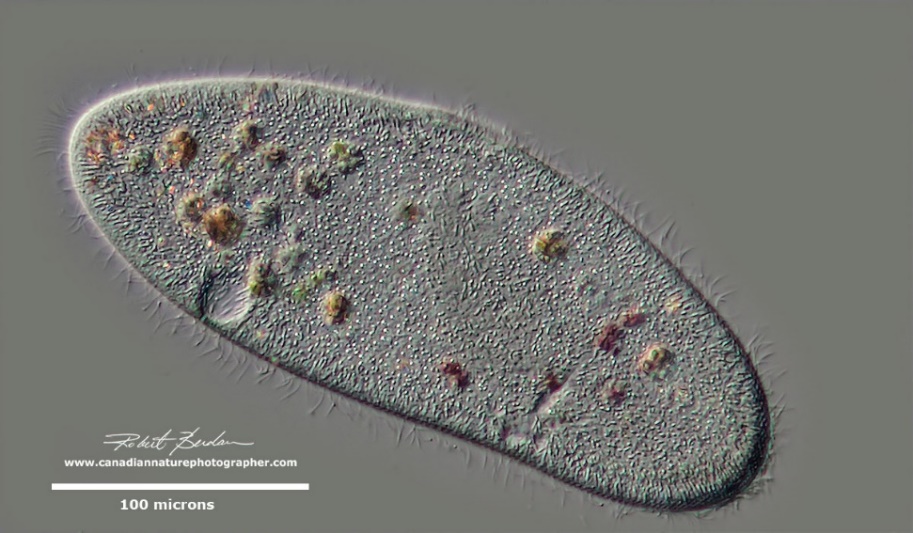 Vi khuẩn Bacillus subtilis (x40)
Paramecium caudatum (x100)
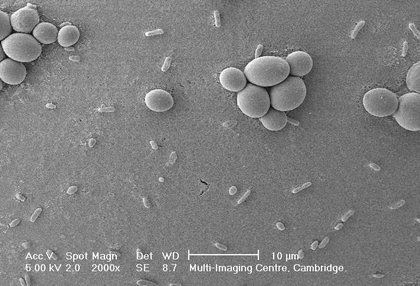 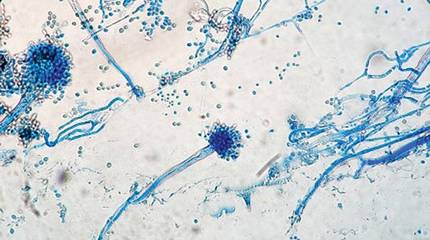 Aspergillus niner (x40)
Saccharomyces cerevisiae (x100)
PHƯƠNG PHÁP QUAN SÁT
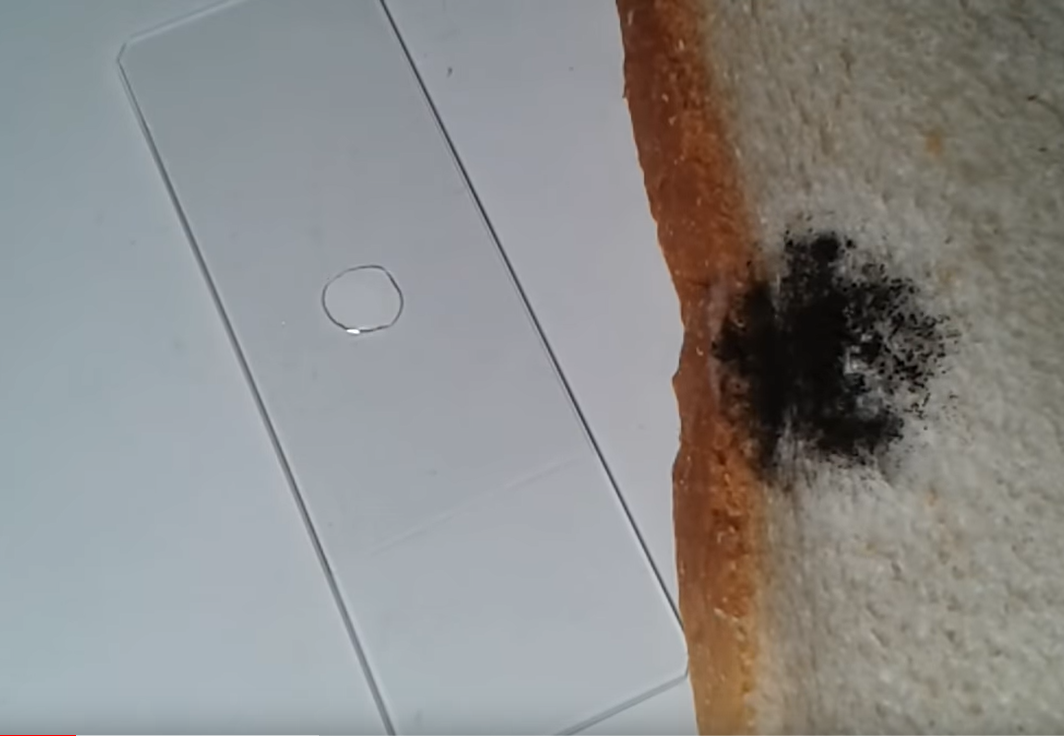 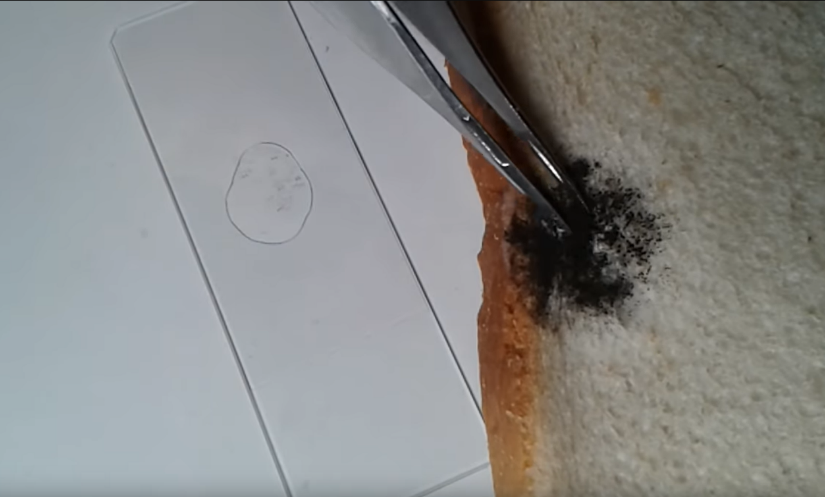 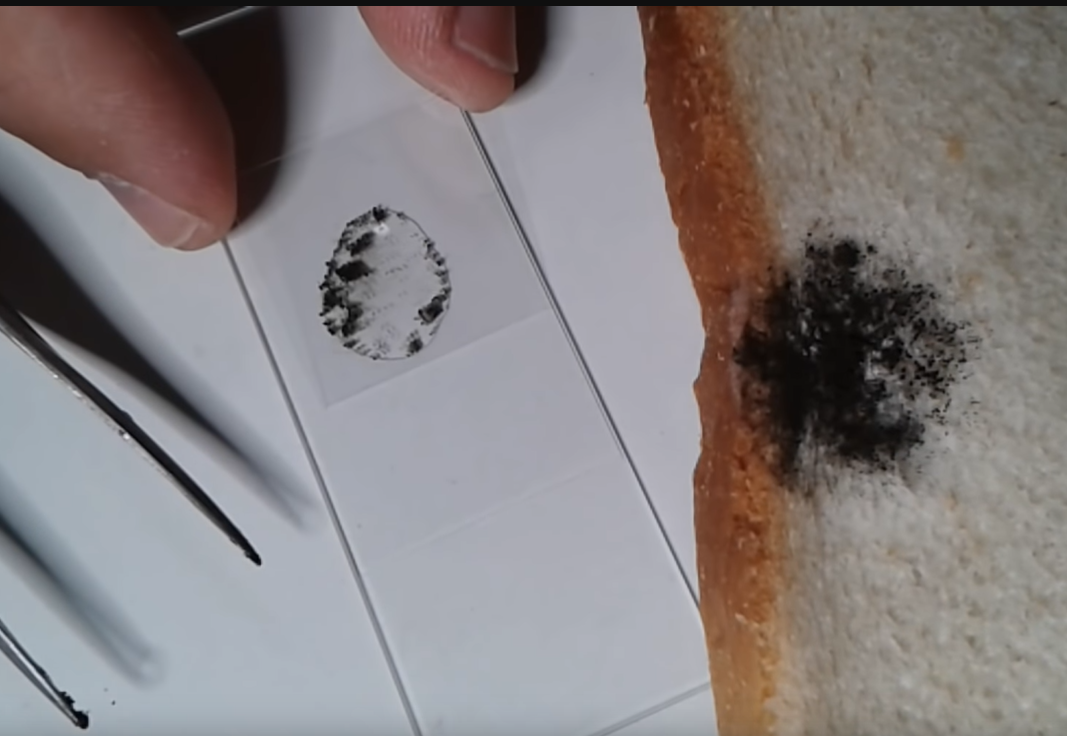 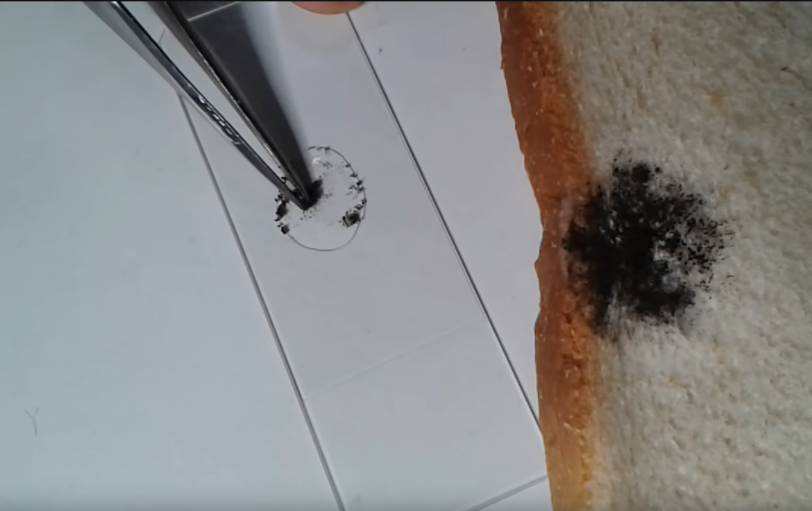 Soi tươi
PHƯƠNG PHÁP QUAN SÁT
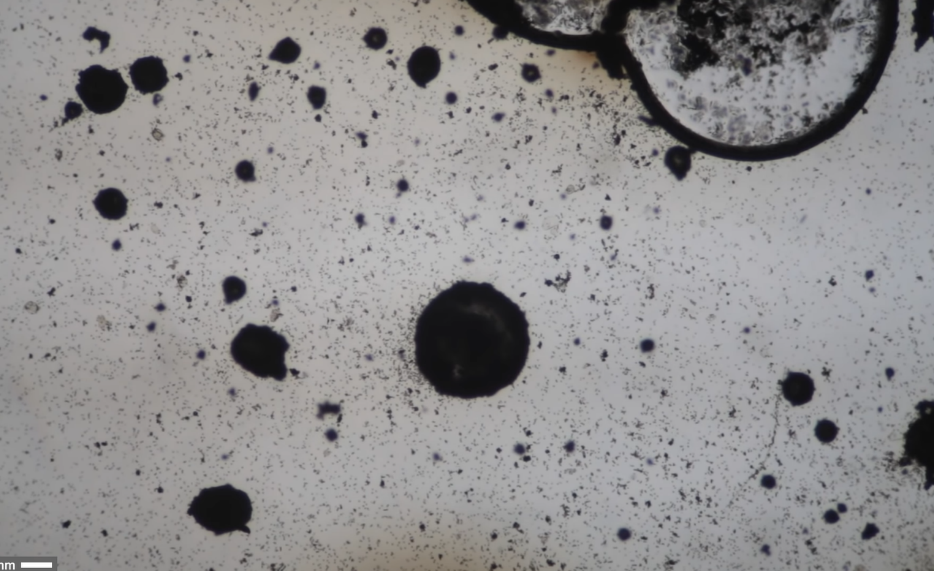 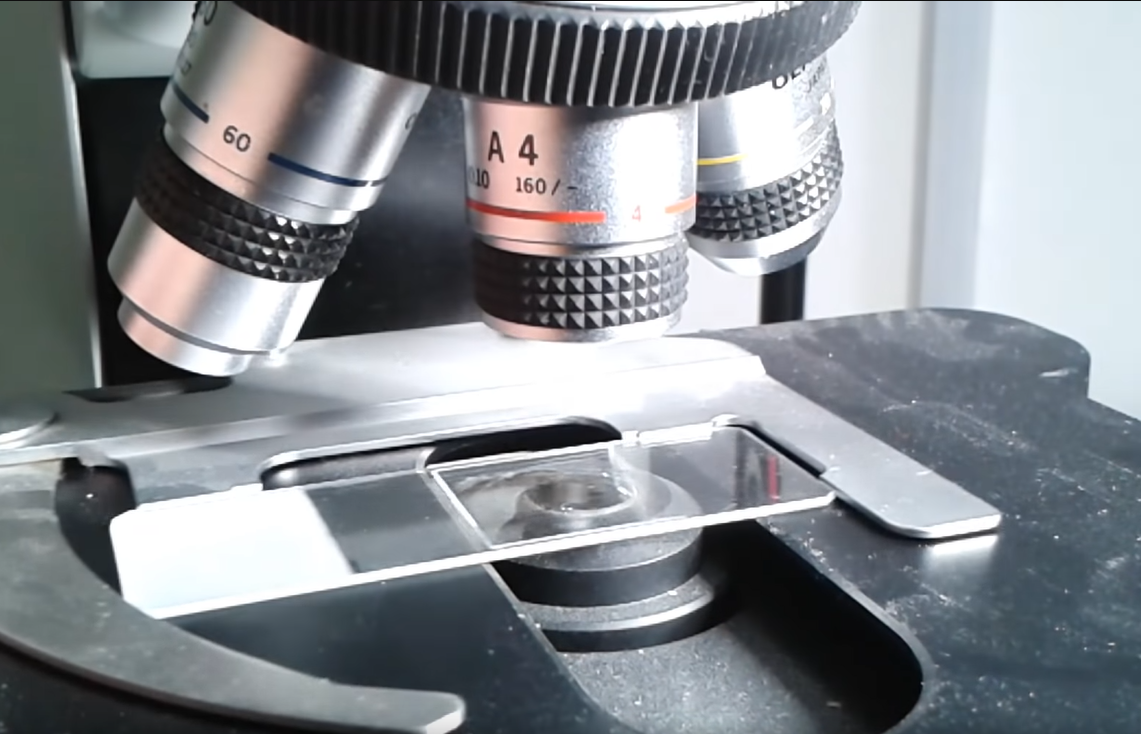 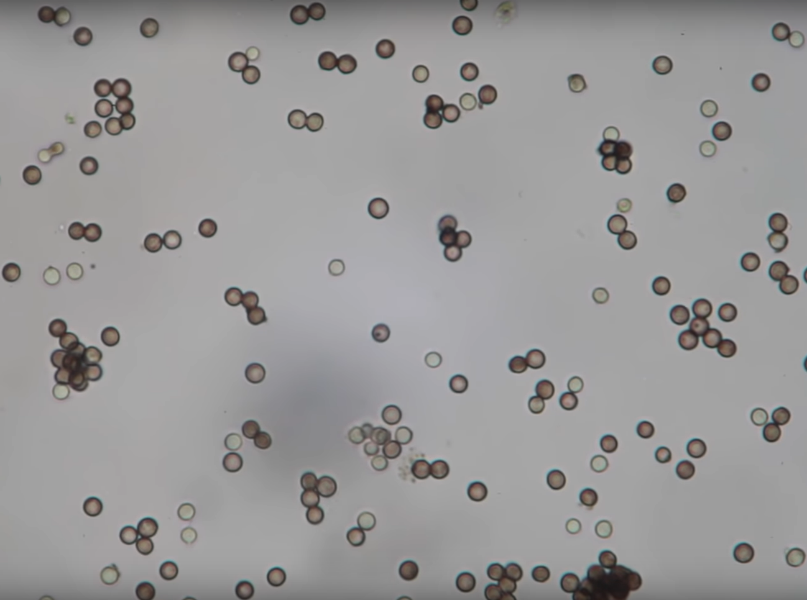 Soi tươi
PHƯƠNG PHÁP QUAN SÁT
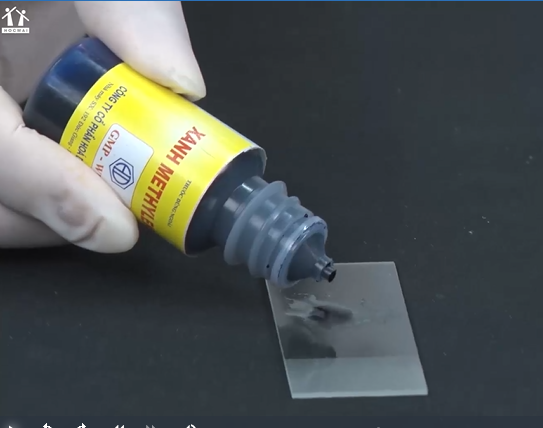 Nhuộm đơn
PHƯƠNG PHÁP QUAN SÁT
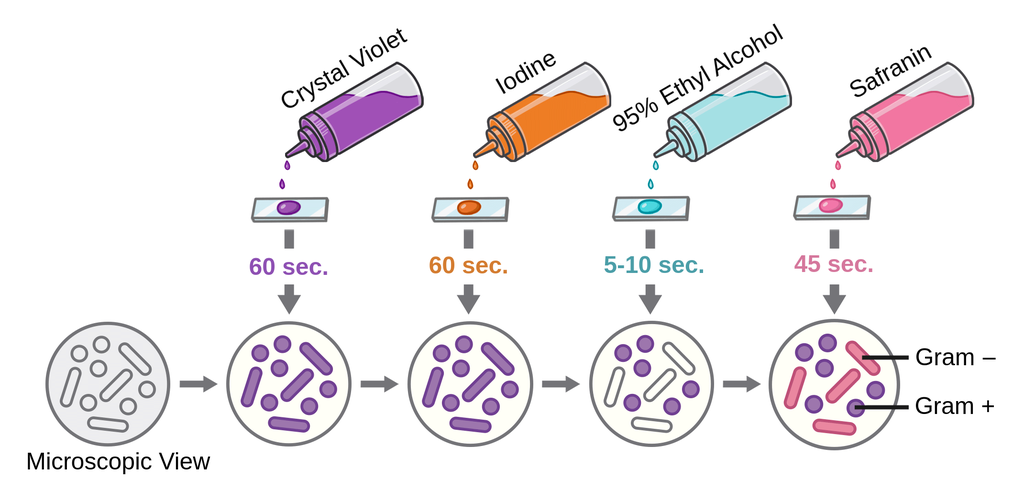 Nhuộm Gram
PHƯƠNG PHÁP QUAN SÁT
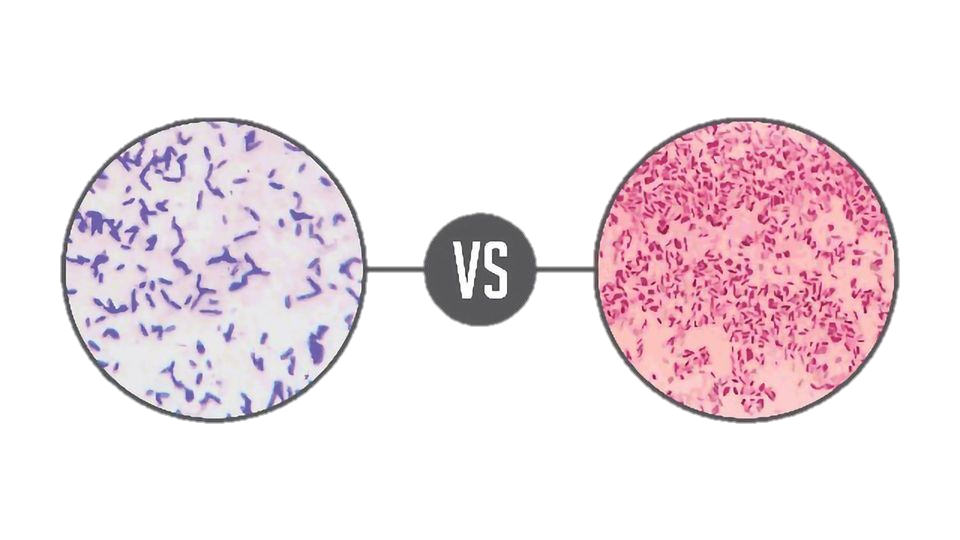 Vi khuẩn G+
Vi khuẩn G-
NGHIÊN CỨU HÌNH THÁI VI SINH VẬT
- Mục đích: nhận biết các nhóm vi sinh vật.
- Phương pháp: soi tươi; nhuộm đơn; nhuộm gram.
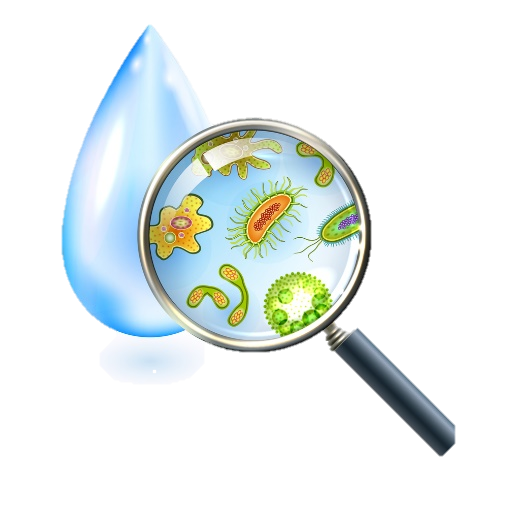 NGHIÊN CỨU ĐẶC ĐIỂM HÓA SINH 
CỦA VI SINH VẬT
Nhận biết chất ở VSV
Nhận biết các chất có ở vi sinh vật
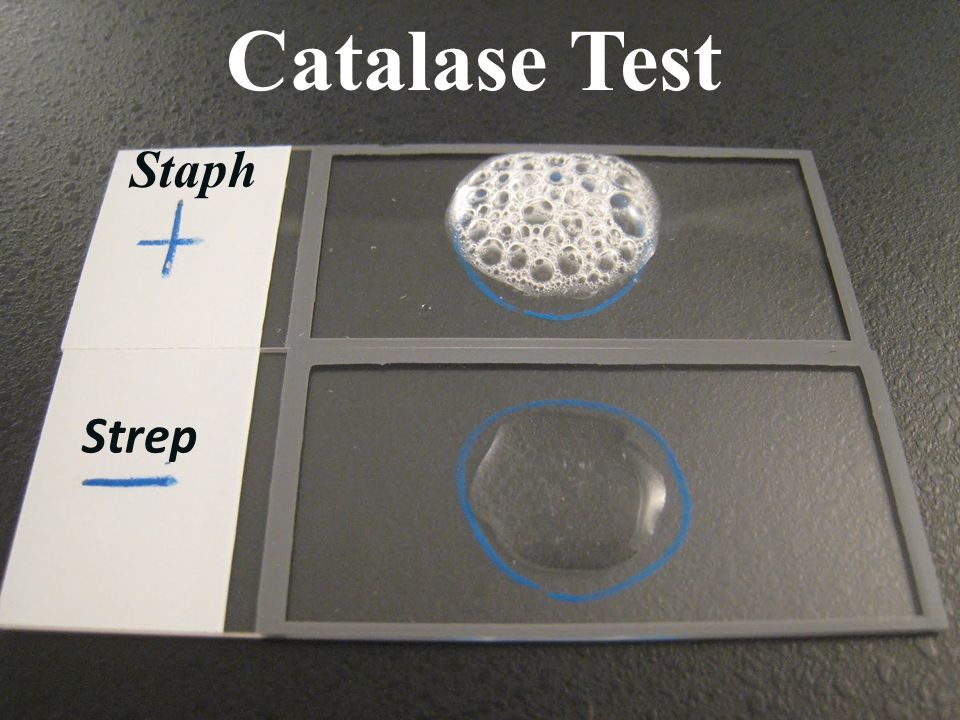 Nhận biết sự có mặt của catalase trong tế bào vi khuẩn bằng nước oxi già: không có (-) và có (+)
NGHIÊN CỨU ĐẶC ĐIỂM HÓA SINH CỦA VI SINH VẬT
- Mục đích: nhận biết các chất có ở vi sinh vật.
- Quy trình: chuẩn bị mẫu và thực hiện phản ứng hóa học.
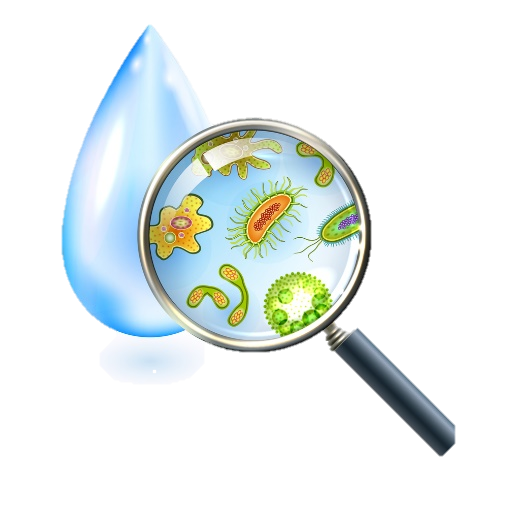 PHÂN LẬP VI SINH VẬT
Khuẩn lạc
Phân lập vi sinh vật
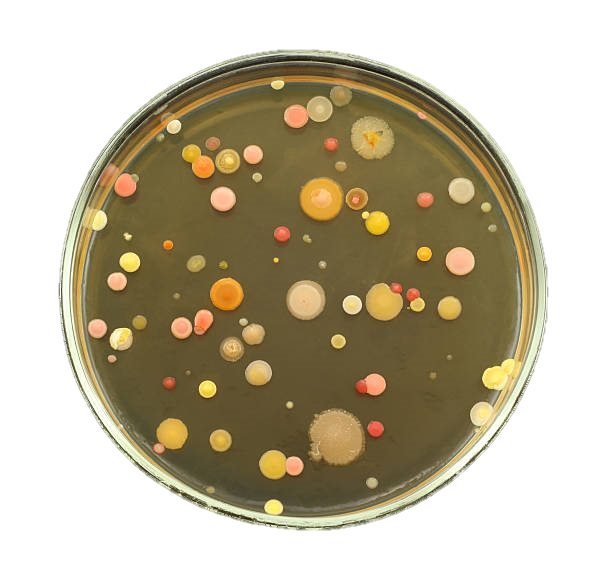 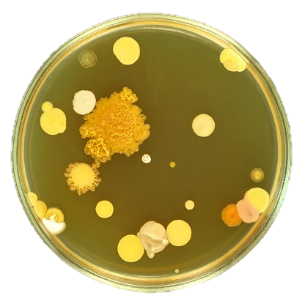 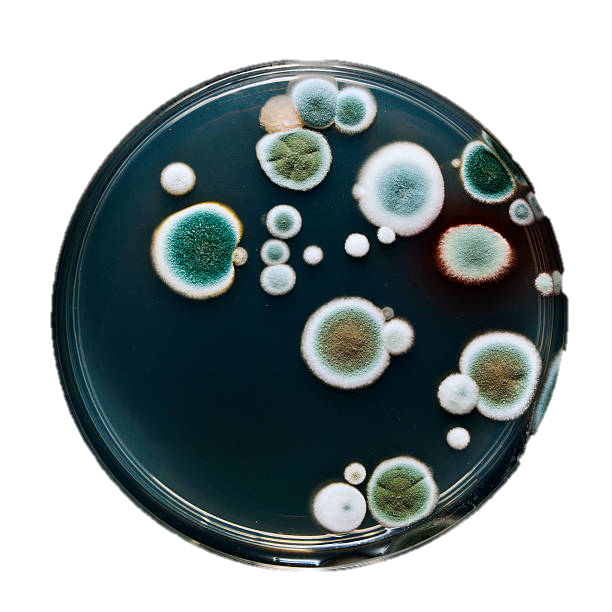 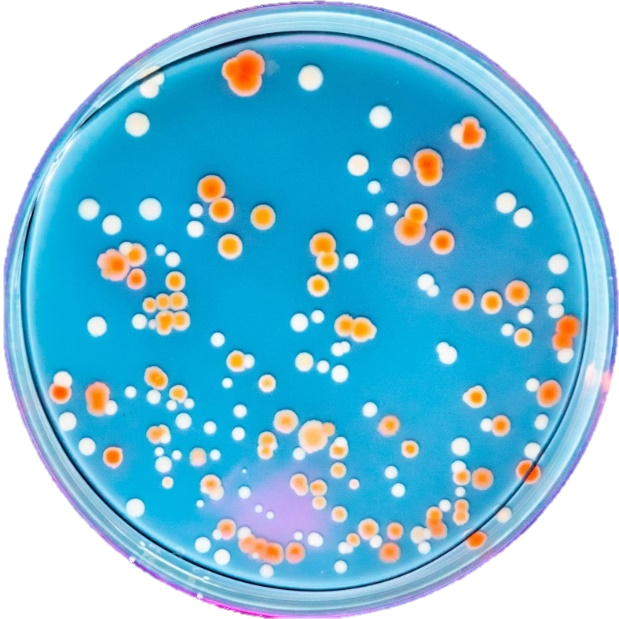 Khuẩn lạc vi sinh vật
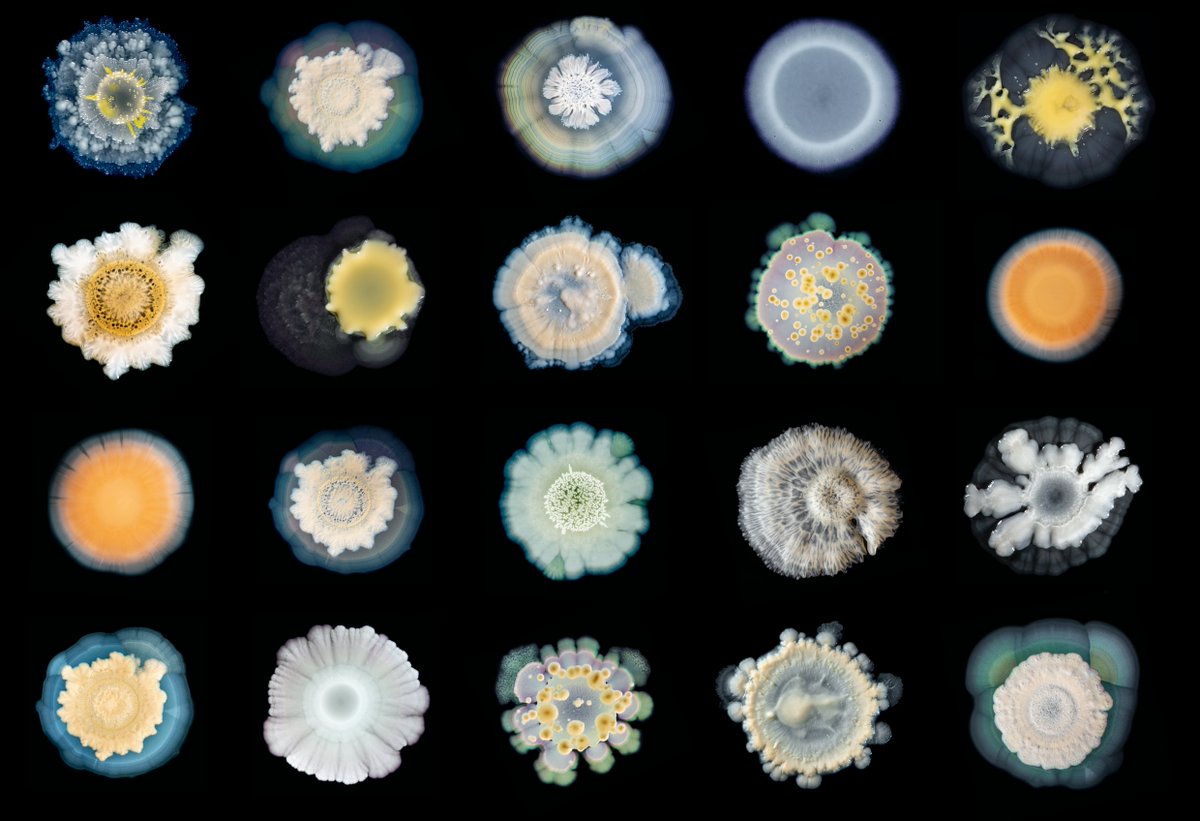 Hình thái khuẩn lạc vi sinh vật
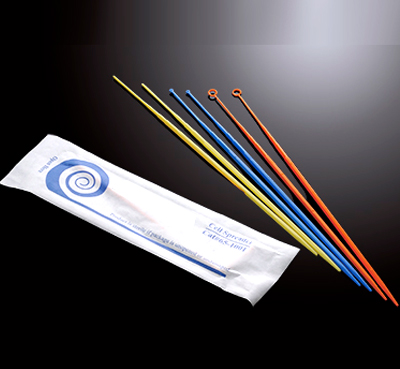 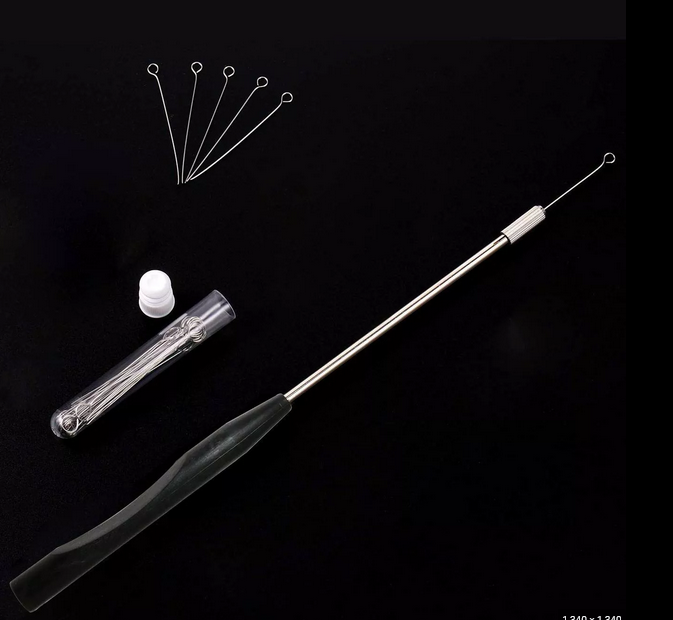 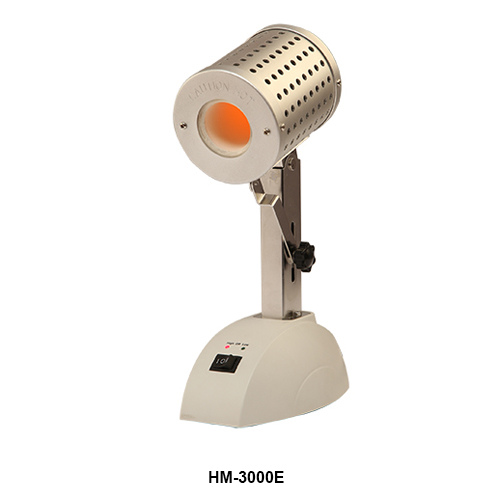 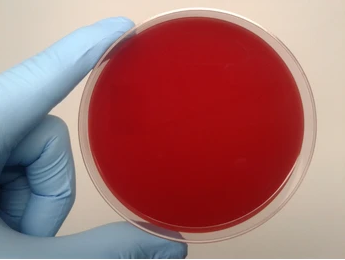 Dụng cụ, vật liệu phân lập vi sinh vật
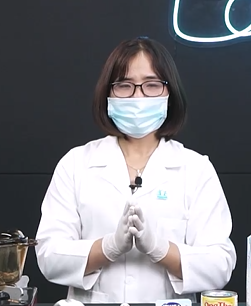 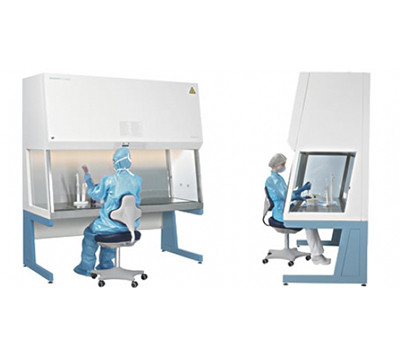 Dụng cụ, vật liệu phân lập vi sinh vật
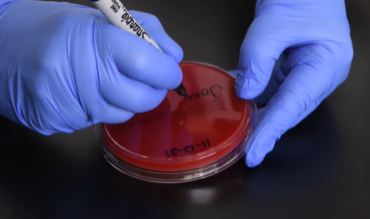 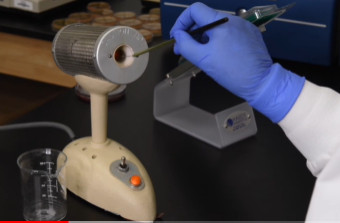 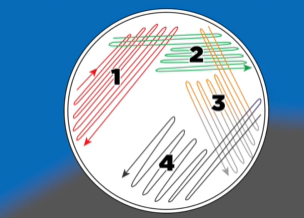 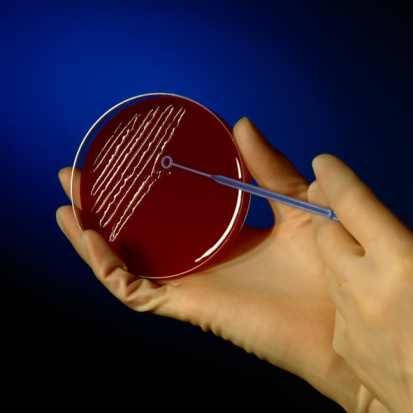 Các bước phân lập vi sinh vật
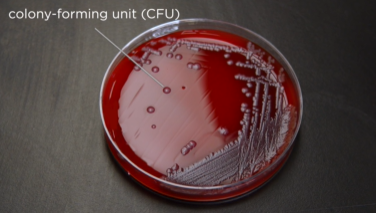 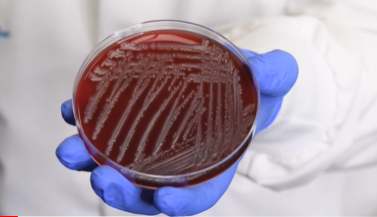 Sản phẩm phân lập vi sinh vật
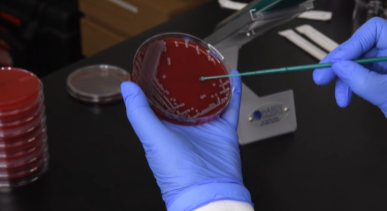 Nhân nuôi vi sinh vật
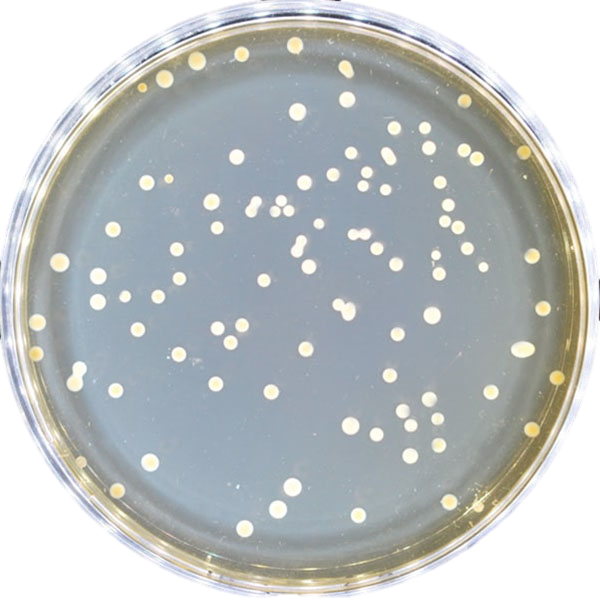 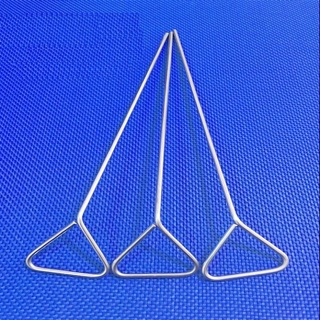 Cấy trang vi sinh vật
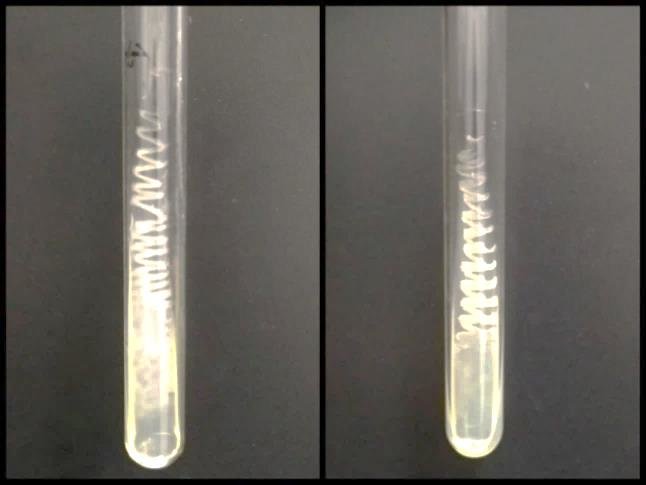 Cấy giống trong ống thạch nghiêng
PHÂN LẬP VI SINH VẬT
- Mục đích: tách riêng các vi khuẩn từ quần thể ban đầu tạo dòng thuần khiết để khảo sát, phân loại hoặc ứng dụng.
- Quy trình: Lấy mẫu, pha loãng và trải trên môi trường đặc, từng TB phát triển trên môi trường tạo ra những khuẩn lạc.
IV.MỘT SỐ PHƯƠNG PHÁP NGHIÊN CỨU VI SINH VẬT
Nghiên cứu về hình dạng, kích thước của vi sinh vật
Phương pháp quan sát bằng kính hiển vi
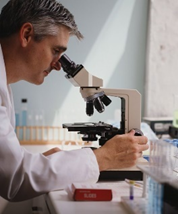 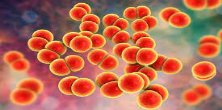 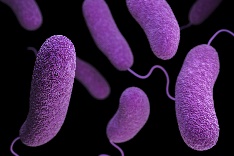 Cầu khuẩn
Diplococcus
Phẩy khuẩn
Vibrio
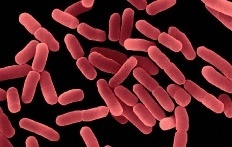 Trực khuẩn
Bacillus subtilis
32
IV.MỘT SỐ PHƯƠNG PHÁP NGHIÊN CỨU VI SINH VẬT
Nghiên cứu khả năng hoạt động hiếu khí, kị khí và sản phẩm của chúng tạo ra.
Phương pháp nuôi cấy
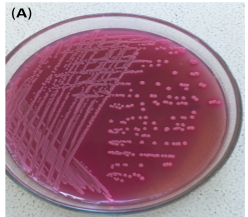 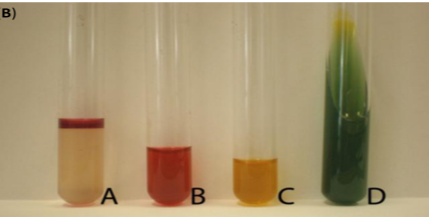 Môi trường thạch
Môi trường lỏng
IV.MỘT SỐ PHƯƠNG PHÁP NGHIÊN CỨU VI SINH VẬT
Phương pháp phân lập vi sinh vật
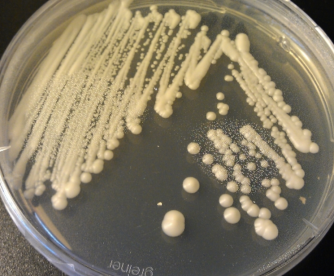 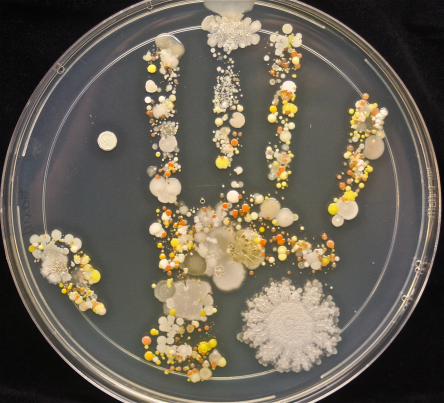 Giống ban đầu
Giống thuần khiết
Tách riêng các vi khuẩn từ quần thể ban đầu tạo thành các  dòng thuần khiết để khảo sát và định danh.
IV.MỘT SỐ PHƯƠNG PHÁP NGHIÊN CỨU VI SINH VẬT
Phương pháp định danh vi khuẩn
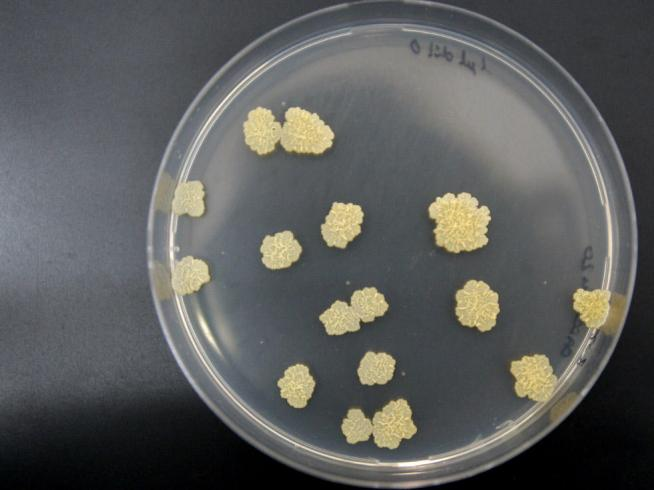 Mô tả chính xác các khuẩn lạc đã tách rời.
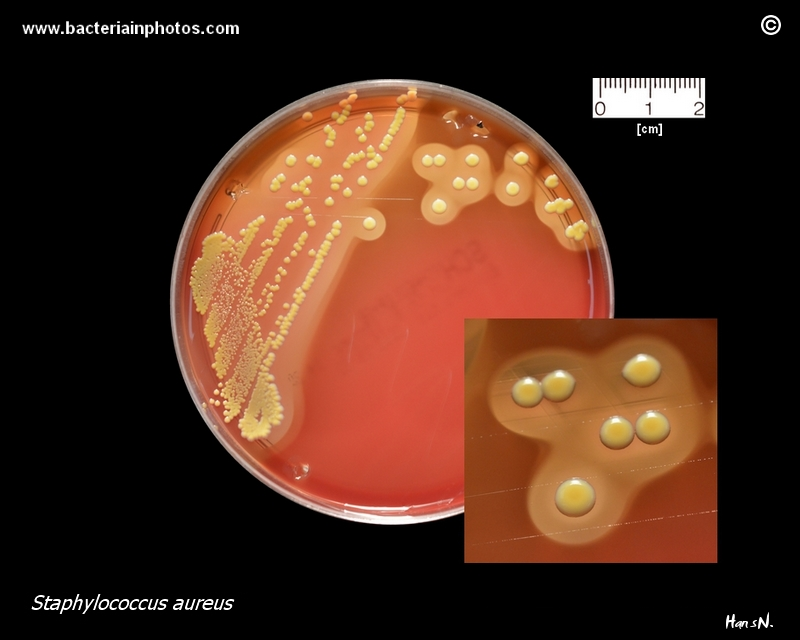 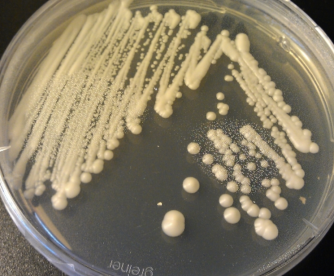 Tụ cầu vàng
Staphylococcus aureus
Dạng S (Smooth)
Vi khuẩn lao
Mycobacterium tuberculosis
Dạng R (Rough)
Gây viêm phổi
Klebsiella pneumoniae
Dạng M (Mocous)
35
EM CÓ BIẾT?
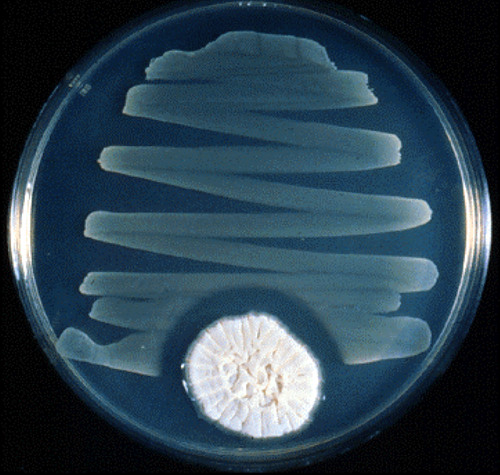 Vi khuẩn
Vùng ức chế vi khuẩn không phát triển
Nấm Penicillin
Trong đĩa nuôi cấy có 2 loài vi khuẩn, một loài mọc tạo khuẩn lạc to, trắng và một loài mọc tạo thành những đường ziczac. Tuy nhiên, xung quanh khuẩn lạc to lại xuất hiện một vòng trong (vòng vô khuẩn). Giải thích?
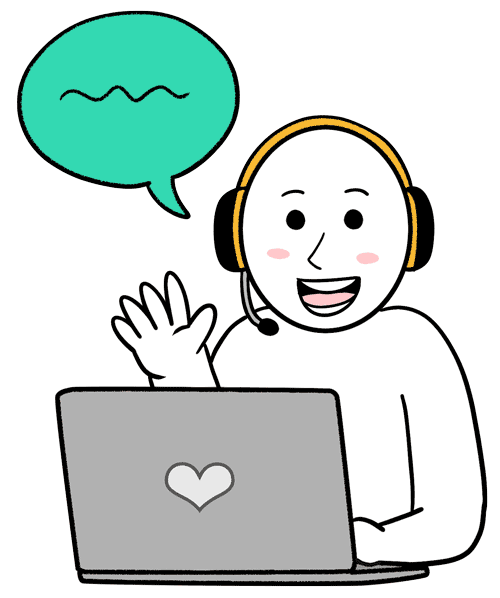 LUYỆN TẬP
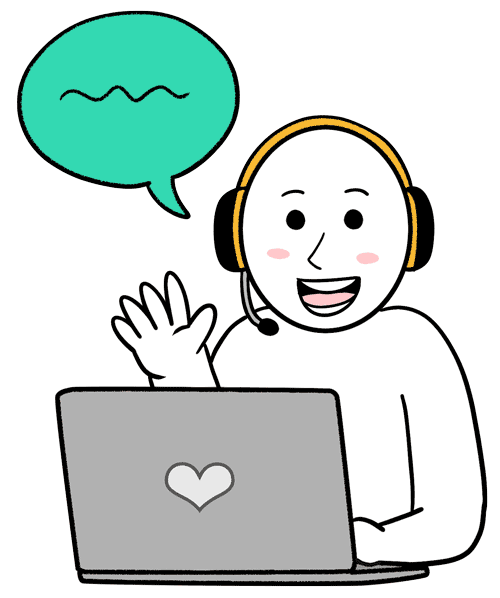 1. Làm thế nào có thể phân loại được các vi sinh vật trong khi chúng ta không nhìn thấy chúng bằng mắt thường?
2. Theo chuẩn đoán ban đầu của bác sĩ, một người bị bệnh nhiễm khuẩn phổi. Theo em, bác sĩ sẽ ra chỉ định gì tiếp theo để có thể kê đơn thuốc chính xác giúp người này mau khỏi bệnh?
BÀI TẬP
Tìm hiểu sự sinh trưởng của vi sinh vật